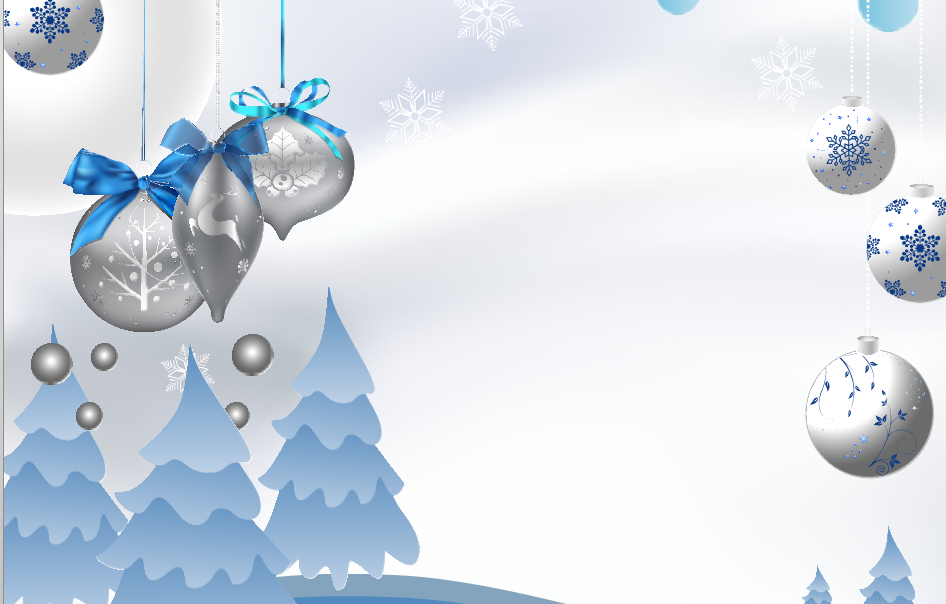 Combined Professional Society Holiday Mixer
Thursday December 1st
6:00 – 8:30 PM

Door Prizes and H’ors D’oeveres, Cash Bar
Toys For Tots Drive (Please Bring An Unwrapped Toy ($15 or Less)
Purchase Your Tickets Now $12 + Fee Per Person RSVP
http://tinyurl.com/ngs9u98

Sams Boat
3101 NASA Road 1
Seabrook, TX  77586

For more info: Antony.G.Williams@nasa.gov


INCOSE TGCC – AIAA Houston Section
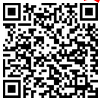 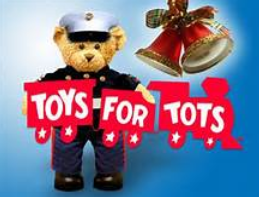 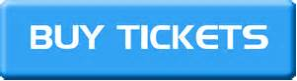